STEM-UP Mentoring Network: Innovations in Teaching Symposium March 24, 2018
Making a Case for Real World Application
Stacy Goodman
Biology Department 
Lebanon Valley College
Goals for Today
Describe benefits of using case studies
Suggest ways in which case studies may be incorporated into course
Provide some case study resources
Definition:
“a record of history, environment, and relevant details of a case especially for use in analysis or illustration” (www.merriam-webster.com) 

“a written account that gives detailed information about a person, group, or thing and their development over a period of time” (www.collinsdictionary.com) 

“a documented study of a specific real-life situation or imagined scenario, used as a training tool” (www.businessdictionary.com)
Benefits:
Real world scenarios (e.g. Ecstasy use; Energy drink claims)

Practice with scientific method (e.g. Natural Selection in Beach Mice)

Development of critical thinking skills (e.g. DNP)

Active, cooperative learning
[Speaker Notes: Often our students fail to see the relevancy in the content they are learning.  They are used to memorizing facts and not necessarily applying that information.  To engage students in the material it is useful to use real life examples---show them how what they are learning in the classroom impacts their life.  (Can include having students watch a video, read an article, similar resources, etc.) 
Requires students to analyze the information, make predictions, display data, and provide interpretations or solutions
Particularly the benefit of interrupted case studies---disclose more information in parts to help them form the foundation for understanding a concept---start with what they know and add to it.  
Active learning (as defined by Greenwood Dictionary of Education) is “the process of having students engage in some activity that forces them to reflect upon ideas and how they are using those ideas.” (2011, p.6.)  Students are not just receiving information (passive learning), but required to apply and manipulate that information.  These particular exercises provide an opportunity for cooperative learning---students learning fro each other---asking constructive questions and then formulating solutions.]
Ways to Incoporate:
Traditional classroom setting

Flipped classroom setting

Hybrid course

Concurrent laboratory session
[Speaker Notes: Brief case studies can be useful in traditional lecture setting---describe/explain a concept such as diffusion and osmosis for example---then provide the class a scenario/patient case that has questions that reinforce the concepts just taught.  Depending on class size may separate class into pairs (think-pair-share) or trios and provide a limited amount of time to attempt the questions before discussing them as a class.  Instructor can then move around the room to see how each team is progressing---asking questions to help guide them, etc.

Certainly applicable for a flipped classroom setting in which content is provided online outside of class and classroom time is spent on case study.  I have not used this style for the entire course---like POGIL style.  But have devoted a class time or two to case study work that builds on what was discussed in the prior lecture.
Cases studies can be assigned outside of class time---online homework modules in a hybrid course or as an assignment for a traditional class.  
Where I frequently use case studies---in addition to hands-on exercises in which students are conducting experiments, taking measurements, etc.  I like to use case studies---I find it particularly useful in the lab setting because of the smaller class size (capped at 16); enables me to provide students more time to struggle with material and encourage them to talk to their neighbor; look up information on the lab computers, as well as enables me to walk around and interact with the students.  (Answers sometimes submitted before the end of lab---in other cases have until next lab period to submit answers.)]
Resources:
Text Case Studies/Publisher Resources (e.g. McGraw Hill, Pearson) 		http://www.mhhe.com/biosci/genbio/casestudies/

Case Study Specific Texts
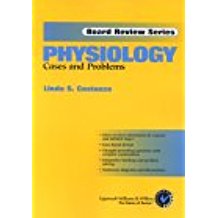 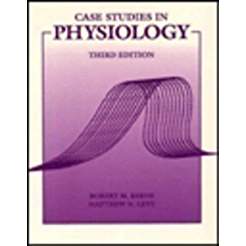 Resources (cont.):
National Center for Case Study Teaching in Science http://sciencecases.lib.buffalo.edu/cs/ 

SimUText Chapters                                          https://simbio.com/products-college/Ecology
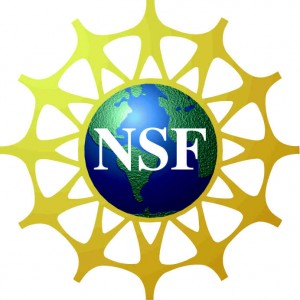 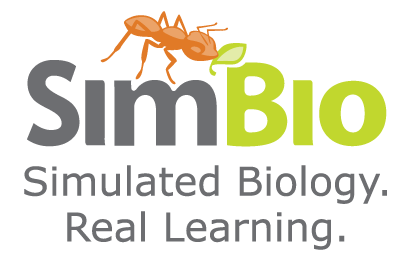 [Speaker Notes: NCCST in Science:  annual subscription fee ($25); access to case collection and other resources (like references for those cases); ~79 headings you can search from Aerospace Engineering to Zoology.  I have used cases in Zoology and Evolutionary Biology for my Animal Behavior course and cases in Physiology for my Human Physiology course.  Cases available in cliker/powerpoint versions or handout/pdf versions (in some cases both).  

SimUText:  pay per student to have access to software---$10/student in class---link is provided to each student and the instructor has the master list; modules of text with simulations and animations that students can manipulate variables to promote critical thinking and active learning---each chapter in module ends with questions that can be used as assessments.  While pricer option, you have ability to assign sections online---providing start and end dates for when they have access to complete module and submit questions.  Automatic grading and reports for class can be generated.]